МИНИСТЕРСТВО СПОРТА РОССИЙСКОЙ ФЕДЕРАЦИИФедеральное государственное бюджетноеОбразовательное учреждение высшего Образования«ВОЛГОГРАДСКАЯ ГОСУДАРСТВЕННАЯ АКАДЕМИЯФИЗИЧЕСКОЙ КУЛЬТУРЫ»(ФГБОУ ВО «ВГАФК»)
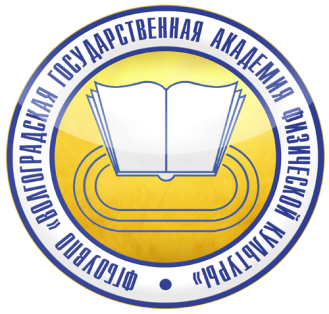 “Биомеханические основы в дзюдо”
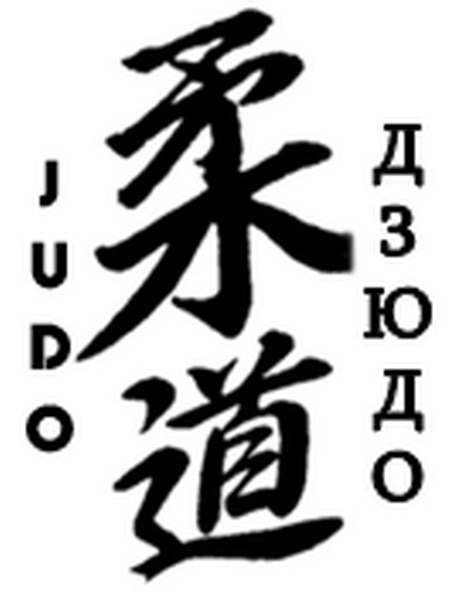 Работу выполнила: Ильченко А.А
Студентка 205 группы ФГБОУ ВО «ВГАФК» Руководители:
Лущик И.В., доцент кафедры ТиТФКиС ФГБОУ ВО «ВГАФК»
Абдрахманова И.В., доцент кафедры ТиТФКиС ФГБОУ ВО «ВГАФК»
Прием – 
единое двигательное действие,
состоящее из отдельных простых движений
движения 
руками
движения 
ногами
подставление, переставление
хват, захват, обхват
прижимание, отталкивание
отставление, зашагивание
рывок, толчок
подталкивание, упор
движения туловищем
тяга, упор
наклон, выпрямление
прогиб, поворот
вращение, сгибание
Положение тела борца и сохранение равновесия
Осуществляется благодаря статическому напряжению мышц.
При двигательном действии необходимо придать телу определенное положение в пространстве.
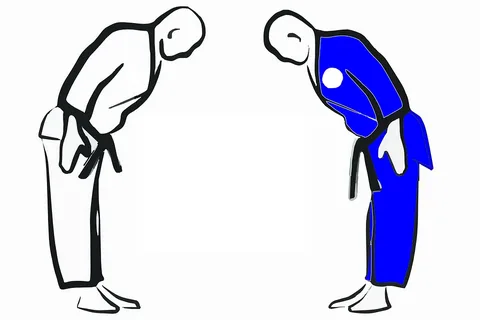 Исходное положение стоек
создание наиболее выгодных условий
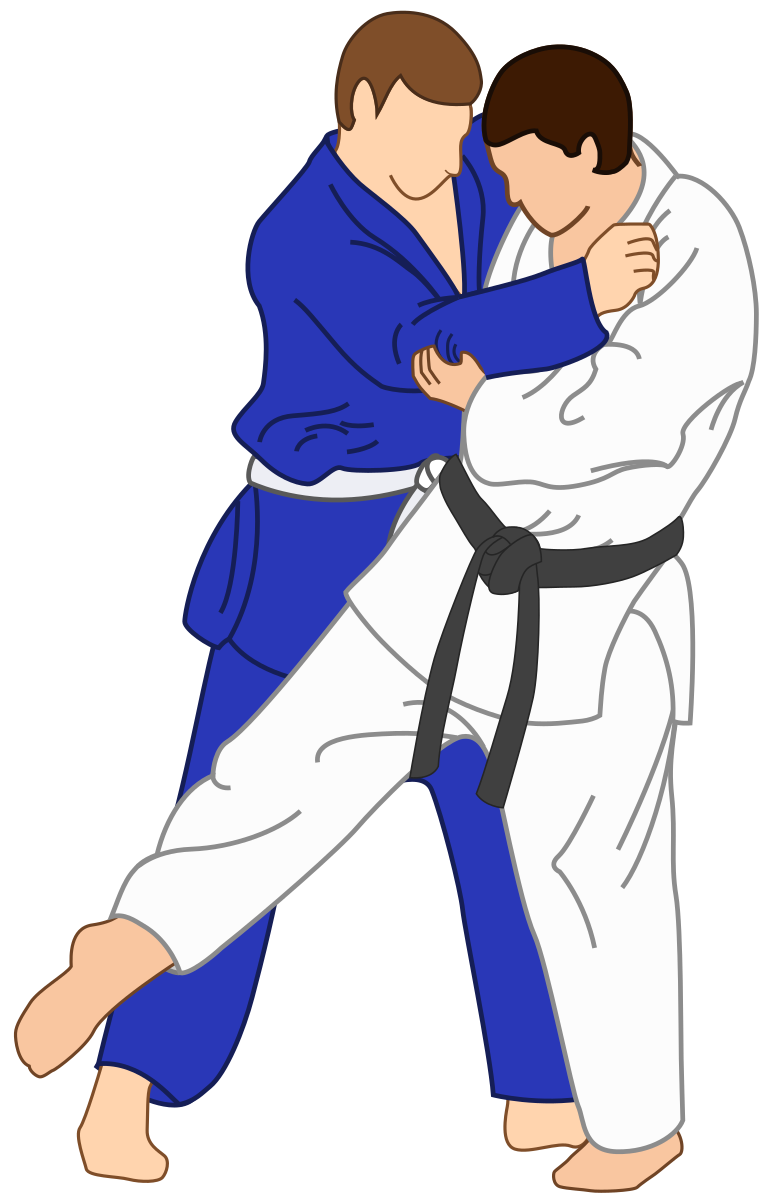 начало последующих движений
сохранение устойчивости
обеспечение свободы движений
лучшей ориентировки в окружающей обстановке
Стойка  дзюдоиста
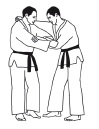 При выполнении технических действий необходимо свободно перемещаться по татами, двигать туловищем
Закономерности расположения стоп
 различных стойках
1. Основная стойка
2. Стопа развернута наружу на 90 градусов
3. Стопа развернута внутрь на 45 градусов
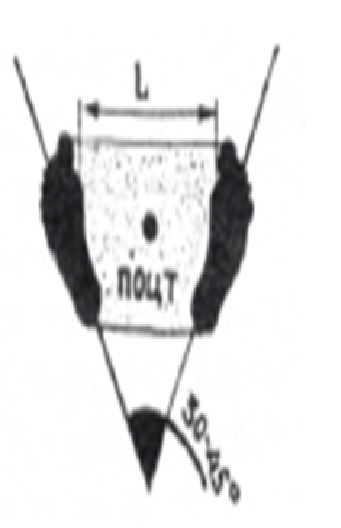 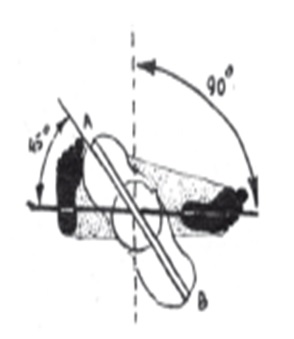 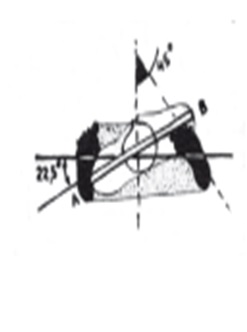 Плечевая ось для сохранения равновесия должна развернуться в эту сторону на 45 градусов
Равновесие не нарушено
Необходимо развернуть плечевую ось в эту же сторону на 22,5 градуса
Устойчивость стойки
Степень устойчивости тела прямо пропорциональна площади его опоры.
Важным критерием устойчивости является величина площади опоры тела.
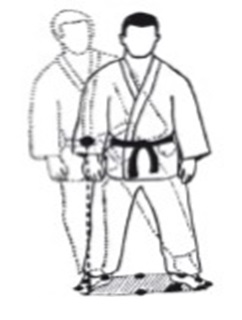 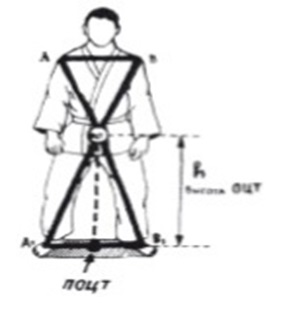 Расположение общего центра тяжести и его проекции на горизонтальную плоскость
При перемещении проекции ОЦТ в пределах площади опоры сохраняется лабильное равновесие
Устойчивость стойки
Чем ближе проекция ОЦТ будет расположена к центру площади опоры, тем устойчивее будет равновесие.
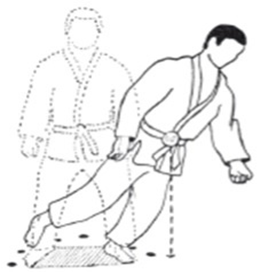 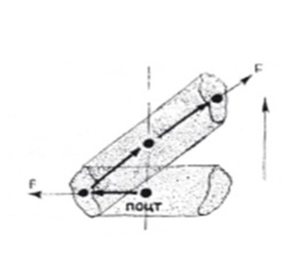 При потере устойчивого статического равновесия опора борца, выставляется в сторону предполагаемого падения.
Перемещение опоры в случае выведения борца из равновесия вперед и вправо
Биомеханика броска через спину
Пофазные позы при опрокидывании через спину проворотом
В проекции на сагиттальную плоскость
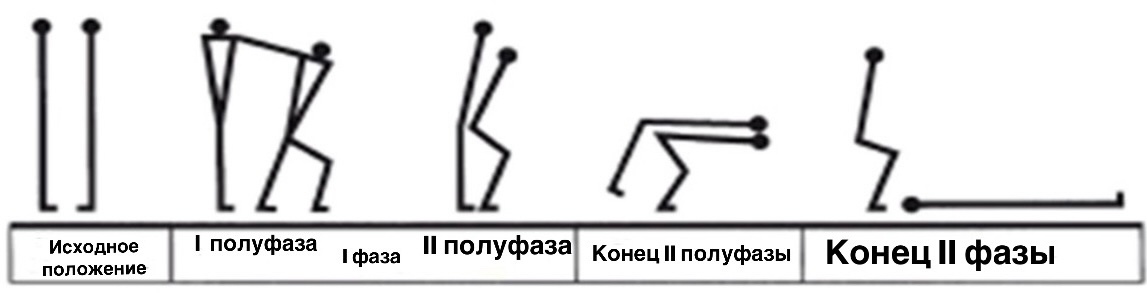 Биомеханика броска через спину
Реакция опоры противника на тензоплатформу
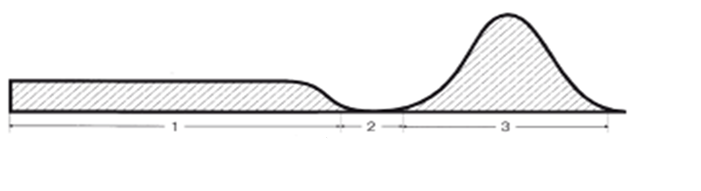 1 – значение веса тела противника
2 – снятие веса тела
3 – падение противника
Заключение
Необходимо выделять основу биомеханической структуры
В сагиттальной плоскости это наклоны и прогибы, сгибания и выпрямления
В горизонтальной плоскости – вращения вокруг продольной оси
Заключение
Прием по форме движения и числу элементарных движений имеет несколько вариантов
различаются пространственно-временной и динамической структурой
Вариативность неизбежна в силу индивидуальных различий борцов
Спасибо за внимание!
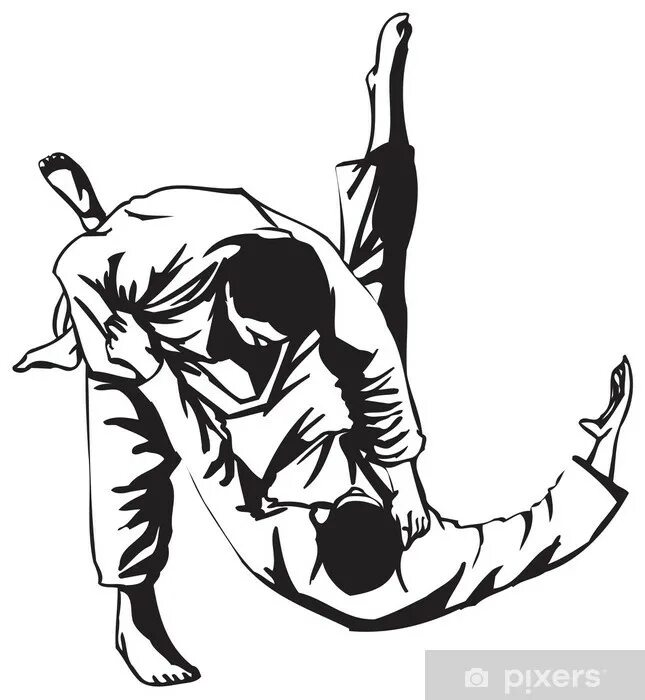